ITI 519 - IT Foundation
Session I
Course Overview Presentation
http://www.profburnett.com
Outline
Introductions
Class Outline
Review Class Website
5/31/2025
Copyright 2018-2021 © Carl M. Burnett
2
Instructor Info
Carl Burnett
U.S. Army – ORSA Data Science Analyst 
BAH – Consultant – Web Dev Program Manager
GDIT – Senior PM – U.S. Senate
Adjunct Prof – JHU
Prof – Montgomery College 
cb@profburnett.com 
240.696.1906
5/31/2025
Copyright 2018-2021 © Carl M. Burnett
3
Instructor Info
Profburnett Scheduler https://calendly.com/profburnett
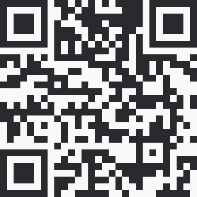 Carl Burnett
Prof – Montgomery College 
cb@profburnett.com 
240.603.3194
Profburnett Website https://profburnett.com
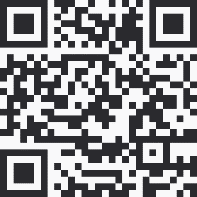 5/31/2025
Copyright © 2007 - 2025 Carl M. Burnett
4
Introduce Yourselves
Name  
What do you do?  
What do want to learn from this course?
5/31/2025
Copyright © 2007 - 2025 Carl M. Burnett
5
Profburnett.com
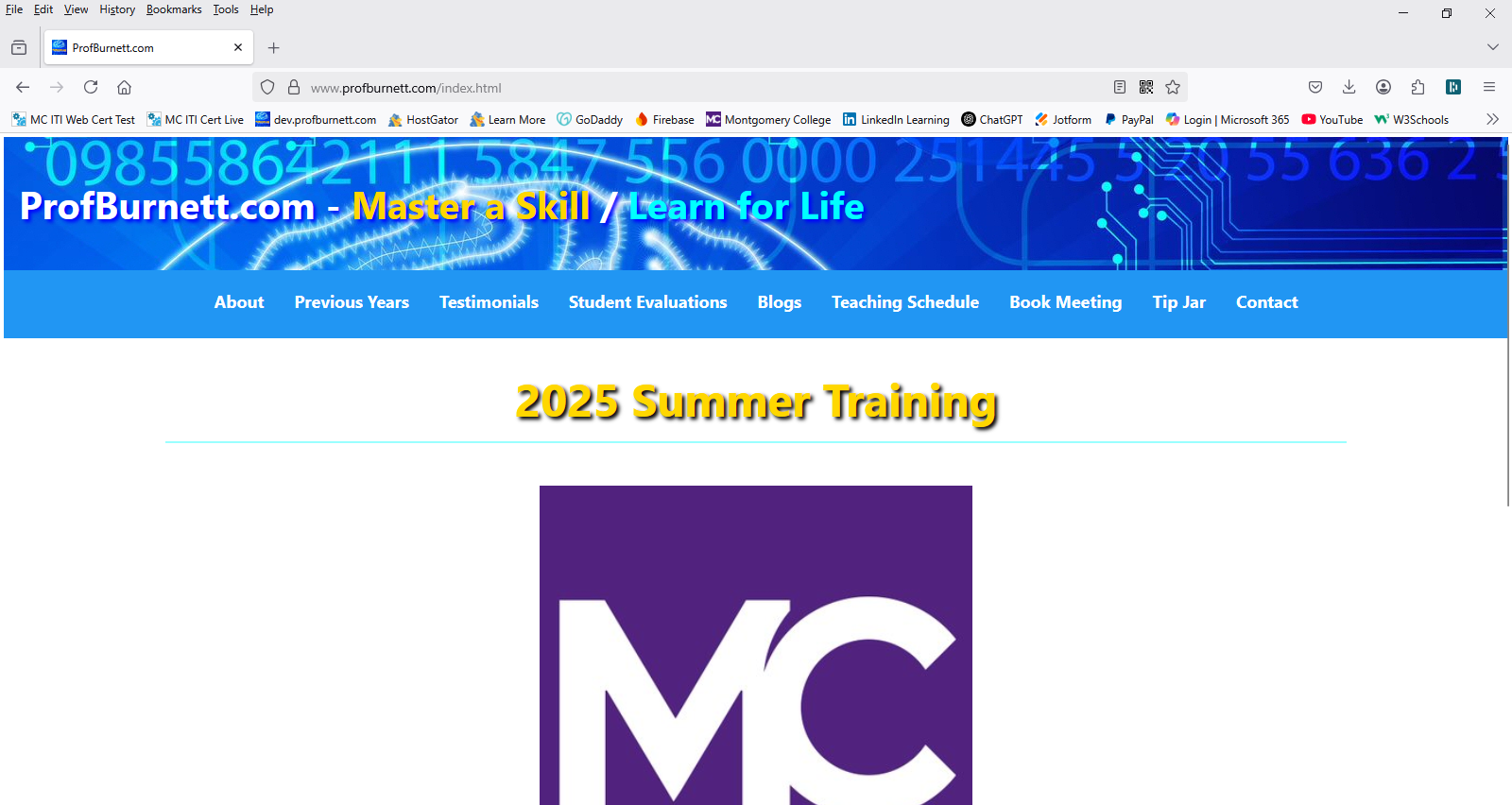 5/31/2025
Copyright © 2007 - 2025 Carl M. Burnett
6
Administrative Announcements
5/31/2025
Copyright 2018-2021 © Carl M. Burnett
7
Certificate of Course Completion
You are required to attend 80% of the classes.
Please sign in the chat area with your name for each session.
5/31/2025
Copyright 2018-2021 © Carl M. Burnett
8
Class ScheduleITI 519 - IT Foundation
All Classes held in East County Education Center, Silver Spring, MD 20904, Lab 142
5/31/2025
Copyright 2018-2021 © Carl M. Burnett
9
Outline
Session 1 – 6/2/2025
Ch 1: Core Hardware Components
Ch 2: Peripherals &: Connectors
Ch 3: Computing Devices & the Internet of Things (IoT)
Ch 4: Operating Systems
Ch 5: Software Applications
Ch 6: Software Development
Session 2 – 6/4/2025
Ch 7: Database Fundamentals
Ch 8: Networking Concepts & Technologies
Ch 9: Security Concepts & Threats
Ch 10: Security Best Practices
Ch 11: Business Continuity & Computer Support
AI and Beyond
5/31/2025
Copyright © 2007 - 2025 Carl M. Burnett
10
Course Review
Session 1 – 6/2/2025
Ch 1: Core Hardware Components
Ch 2: Peripherals &: Connectors
Ch 3: Computing Devices & the Internet of Things (IoT)
Ch 4: Operating Systems
Ch 5: Software Applications
Ch 6: Software Development
Session 2 – 6/4/2025
Ch 7: Database Fundamentals
Ch 8: Networking Concepts & Technologies
Ch 9: Security Concepts & Threats
Ch 10: Security Best Practices
Ch 11: Business Continuity & Computer Support
AI and Beyond
5/31/2025
Copyright © 2007 - 2025 Carl M. Burnett
11